TWELFTH EDITION
MANAGEMENT
Ricky W. Griffin
Part One: Introducing Management
Chapter One: Managing and the Manager’s Job
© 2017 Cengage Learning. All rights reserved. May not be copied, scanned, or duplicated, in whole or in part, except for use as permitted in a license distributed with a certain product or service or otherwise on a password-protected website for classroom use.
Learning Outcomes
Describe the nature of management, define management and managers, and characterize their importance to contemporary organizations.
Identify and briefly explain the four basic management functions in organizations.
Describe the kinds of managers found at different levels and in different areas of the organization.
Identify the basic managerial roles that managers play and the skills they need to be successful.
Discuss the science and the art of management, describe how people become managers, and summarize the scope of management in organizations.
Characterize the new workplace that is emerging in organizations today.
© 2017 Cengage Learning. All rights reserved. May not be copied, scanned, or duplicated, in whole or in part, except for use as permitted in a license distributed with a certain product or service or otherwise on a password-protected website for classroom use.
An Introduction to Management
© 2017 Cengage Learning. All rights reserved. May not be copied, scanned, or duplicated, in whole or in part, except for use as permitted in a license distributed with a certain product or service or otherwise on a password-protected website for classroom use.
An Introduction to Management
Many definitions of management exist.  This textbook uses a resource-based definition.
© 2017 Cengage Learning. All rights reserved. May not be copied, scanned, or duplicated, in whole or in part, except for use as permitted in a license distributed with a certain product or service or otherwise on a password-protected website for classroom use.
Table 1.1
Examples of Resources Used by Organizations
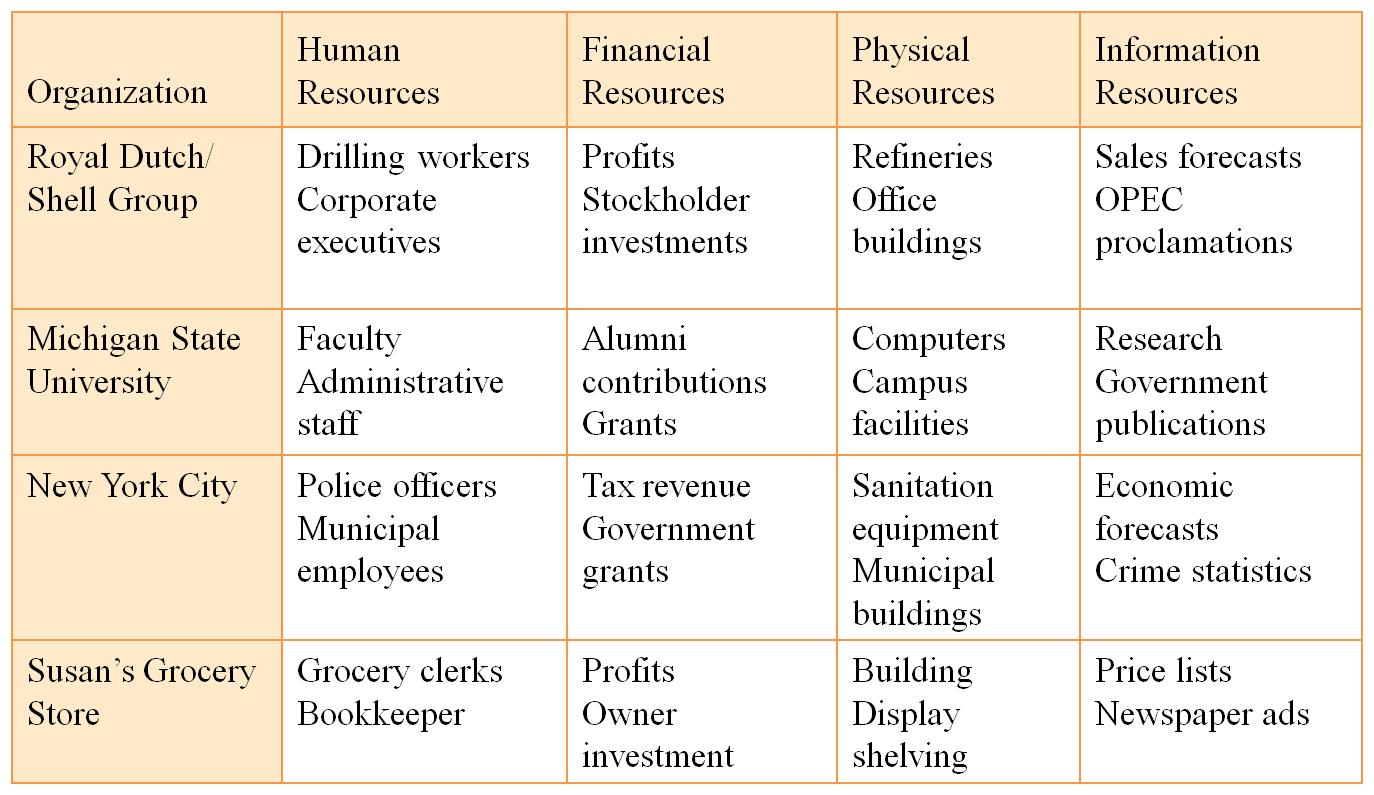 © 2017 Cengage Learning. All rights reserved. May not be copied, scanned, or duplicated, in whole or in part, except for use as permitted in a license distributed with a certain product or service or otherwise on a password-protected website for classroom use.
Figure 1.1
Management in Organizations
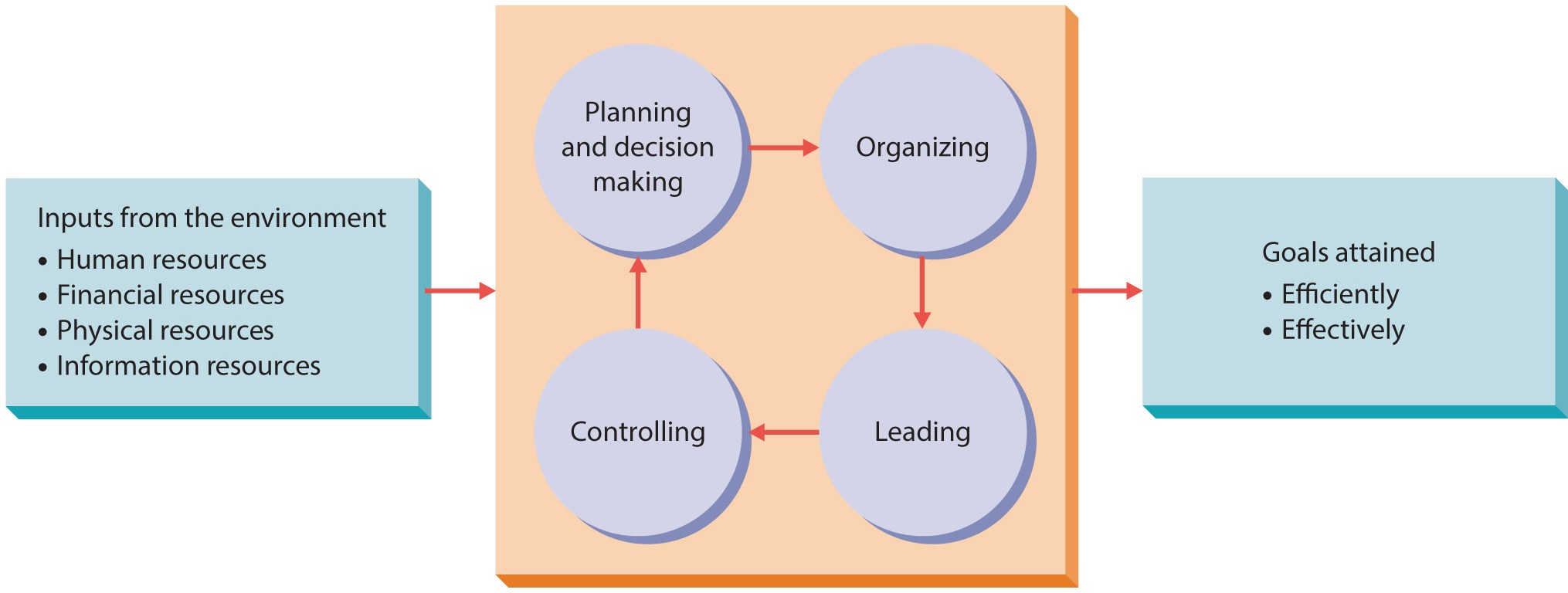 Management is a set of activities – planning and decision making, organizing, leading, and controlling – directed at an organization’s human, financial, physical, and information resources with the aim of achieving organizational goals in an efficient and effective manner.
© 2017 Cengage Learning. All rights reserved. May not be copied, scanned, or duplicated, in whole or in part, except for use as permitted in a license distributed with a certain product or service or otherwise on a password-protected website for classroom use.
An Introduction to Management
© 2017 Cengage Learning. All rights reserved. May not be copied, scanned, or duplicated, in whole or in part, except for use as permitted in a license distributed with a certain product or service or otherwise on a password-protected website for classroom use.
Figure 1.2
The Management Process
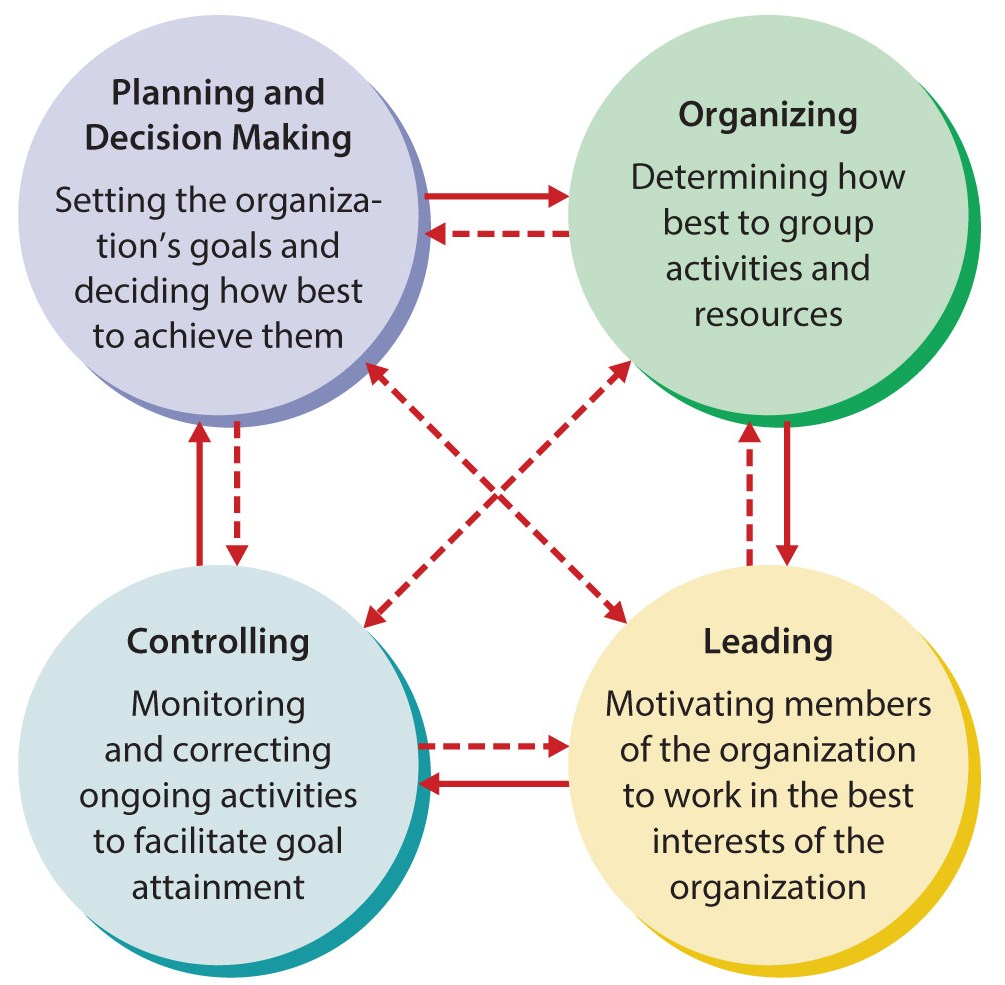 Management involves four basic activities – planning and decision making, organizing, leading, and controlling.  
Most managers engage in  more than one activity at a time and often move back and  forth between the activities in unpredictable ways.
© 2017 Cengage Learning. All rights reserved. May not be copied, scanned, or duplicated, in whole or in part, except for use as permitted in a license distributed with a certain product or service or otherwise on a password-protected website for classroom use.
The Management Process
Planning 
means setting an organization’s goals and deciding how best to achieve them.
Decision making 
involves selecting a course of action from a set of alternatives.
Organizing 
involves determining how activities and resources are to be grouped.
© 2017 Cengage Learning. All rights reserved. May not be copied, scanned, or duplicated, in whole or in part, except for use as permitted in a license distributed with a certain product or service or otherwise on a password-protected website for classroom use.
The Management Process
Leading 
is the set of processes used to get members of the organization to work together to further the interests of the organization.
Controlling 
is monitoring organizational progress toward goal attainment.
© 2017 Cengage Learning. All rights reserved. May not be copied, scanned, or duplicated, in whole or in part, except for use as permitted in a license distributed with a certain product or service or otherwise on a password-protected website for classroom use.
Figure 1.3
Kinds of Managers by Level and Area
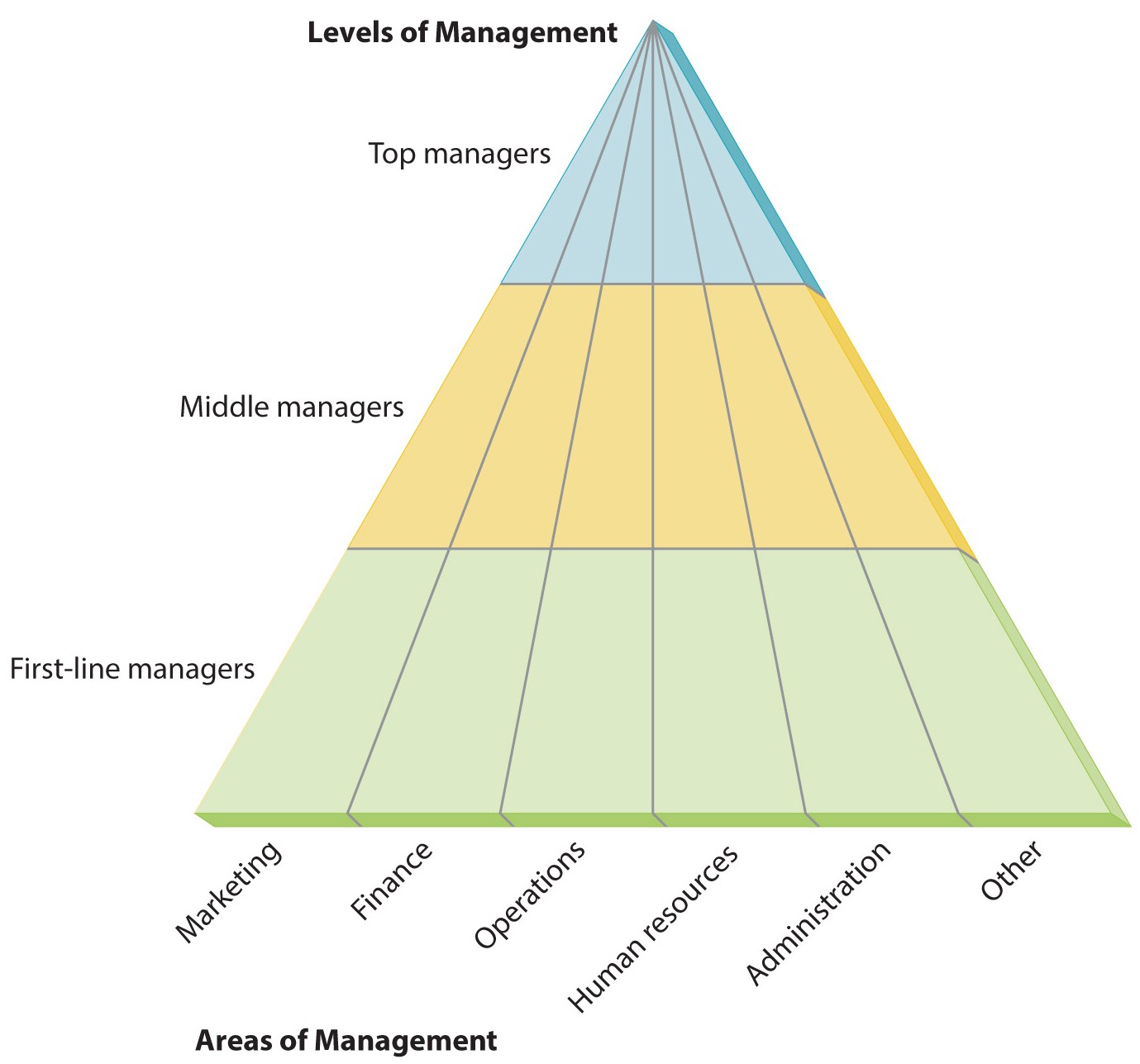 Levels of management is the differentiation of managers into three basic categories – top, middle, and first-line.
© 2017 Cengage Learning. All rights reserved. May not be copied, scanned, or duplicated, in whole or in part, except for use as permitted in a license distributed with a certain product or service or otherwise on a password-protected website for classroom use.
Kinds of Managers
Top managers
are the small group of executives who manage the overall organization. They create the organization’s goals, overall strategy, and operating policies.
Middle Managers
are primarily responsible for implementing the policies and plans of top managers. They also supervise and coordinate the activities of lower level managers.
First-Line Managers
supervise and coordinate the activities of operating employees.
© 2017 Cengage Learning. All rights reserved. May not be copied, scanned, or duplicated, in whole or in part, except for use as permitted in a license distributed with a certain product or service or otherwise on a password-protected website for classroom use.
Managing in Different Areas of the Organization
Areas of management may include marketing, financial operations, human resource, administrative, and other areas.
© 2017 Cengage Learning. All rights reserved. May not be copied, scanned, or duplicated, in whole or in part, except for use as permitted in a license distributed with a certain product or service or otherwise on a password-protected website for classroom use.
Kinds of Managers
Marketing mangers 
sell the product and work in new-product development, promotion, and distribution.
Financial managers 
undertake accounting, cash management, and investments.
Operations mangers 
control production, inventory, quality and plant layout.
© 2017 Cengage Learning. All rights reserved. May not be copied, scanned, or duplicated, in whole or in part, except for use as permitted in a license distributed with a certain product or service or otherwise on a password-protected website for classroom use.
Kinds of Managers
Human resource managers 
hire and develop employees.
Administrative managers 
are generalists and familiar with all areas of management.
Other kinds of managers 
include public relations and research and development.
© 2017 Cengage Learning. All rights reserved. May not be copied, scanned, or duplicated, in whole or in part, except for use as permitted in a license distributed with a certain product or service or otherwise on a password-protected website for classroom use.
Managerial Roles
© 2017 Cengage Learning. All rights reserved. May not be copied, scanned, or duplicated, in whole or in part, except for use as permitted in a license distributed with a certain product or service or otherwise on a password-protected website for classroom use.
Table 1.2
Basic Managerial Skills
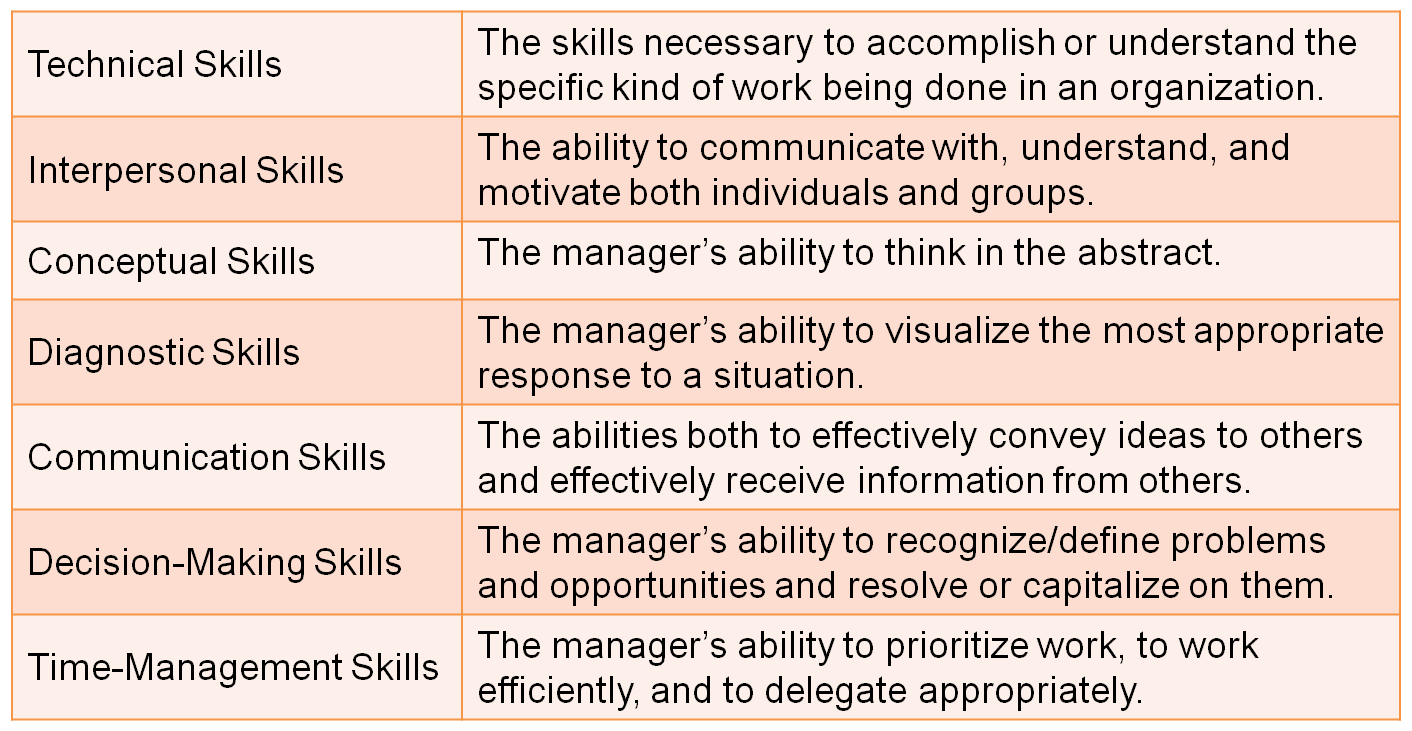 © 2017 Cengage Learning. All rights reserved. May not be copied, scanned, or duplicated, in whole or in part, except for use as permitted in a license distributed with a certain product or service or otherwise on a password-protected website for classroom use.
Managerial Skills
Technical skills 
are necessary to accomplish to understand the specific kind of work being done in an organization.
Interpersonal skills 
are the ability to communicate with, understand, and motivate both individuals and groups.
© 2017 Cengage Learning. All rights reserved. May not be copied, scanned, or duplicated, in whole or in part, except for use as permitted in a license distributed with a certain product or service or otherwise on a password-protected website for classroom use.
Managerial Skills
Conceptual skills
the manager’s ability to think in the abstract.
Diagnostic skills
the manager’s ability to visualize the most appropriate response to a situation.
Communication skills
the manager’s abilities both to effectively convey ideas and information to others and to effectively receive ideas and information from others.
© 2017 Cengage Learning. All rights reserved. May not be copied, scanned, or duplicated, in whole or in part, except for use as permitted in a license distributed with a certain product or service or otherwise on a password-protected website for classroom use.
Managerial Skills
Decision-making skills
the manager’s ability to correctly recognize and define problems and opportunities and to then select an appropriate course of action to solve problems and capitalize on opportunities.
Time-management skills
the manager’s ability to prioritize work, to work efficiently, and to delegate appropriately.
© 2017 Cengage Learning. All rights reserved. May not be copied, scanned, or duplicated, in whole or in part, except for use as permitted in a license distributed with a certain product or service or otherwise on a password-protected website for classroom use.
The Nature of Managerial Work
The Science of Management
Assumes that problems can be approached using rational, logical, objective, and systematic ways.
Requires the use of technical, diagnostic, and decision-making skills and techniques to solve problems.
The Art of Management 
Making decisions and solving problems using a blend of intuition, experience, instinct, and personal insights.
Using conceptual, communication, interpersonal, and time-management skills to accomplish the tasks associated with managerial activities.
© 2017 Cengage Learning. All rights reserved. May not be copied, scanned, or duplicated, in whole or in part, except for use as permitted in a license distributed with a certain product or service or otherwise on a password-protected website for classroom use.
Figure 1.4
Sources of Management Skills
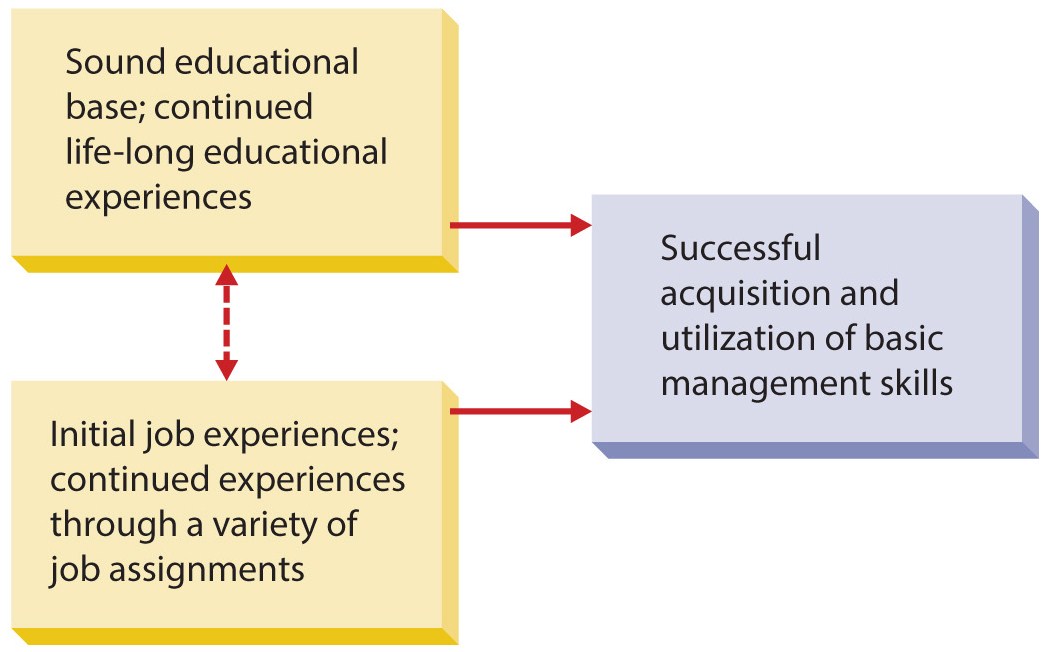 Most managers acquire their skills as a result of education and experience.  Though a few CEOs today do not hold college degrees, most students preparing for management careers earn college degrees and may go on to enroll in MBA programs.
© 2017 Cengage Learning. All rights reserved. May not be copied, scanned, or duplicated, in whole or in part, except for use as permitted in a license distributed with a certain product or service or otherwise on a password-protected website for classroom use.
The Nature of Managerial Work
Profit Seeking
Not-For-Profit
Large businesses – Industrial firms, commercial banks, insurance firms, retailers, transportation firms, utilities, communication firms, service organizations.
Small businesses and start-up businesses.
International management.
Governmental organizations – local, state, and federal.
Educational organizations – public and private schools, colleges, and universities.
Healthcare facilities – public hospitals and HMOs.
Nontraditional settings – community, social, spiritual groups.
© 2017 Cengage Learning. All rights reserved. May not be copied, scanned, or duplicated, in whole or in part, except for use as permitted in a license distributed with a certain product or service or otherwise on a password-protected website for classroom use.
The New Workplace
Diversity is increasing in the workforce
Diversity has numerous dimensions, but most common are age, gender, ethnicity, and physical abilities and disabilities.
Work ethics are changing
The highly motivated “yuppies” of the ‘80’s.
Generation X, Y, and Millennials desire flexibility and individuality.
© 2017 Cengage Learning. All rights reserved. May not be copied, scanned, or duplicated, in whole or in part, except for use as permitted in a license distributed with a certain product or service or otherwise on a password-protected website for classroom use.
The New Workplace
Managers must create an attractive environment for today’s worker.
Must provide incentives to motivate a diverse workforce.
Be prepared to cope with continual change.
New technology remains a challenge.
Managers now have a complex array of organizing possibilities.
© 2017 Cengage Learning. All rights reserved. May not be copied, scanned, or duplicated, in whole or in part, except for use as permitted in a license distributed with a certain product or service or otherwise on a password-protected website for classroom use.
Summary
Chapter one discussed management, and the manager’s job, including 
the management process,
the various kinds (and levels) of managers, and
the basic managerial roles and skills.
Next, the text examined the scope of management in profit-seeking and not-for-profit organizations.
The chapter concluded addressing the various challenges facing managers today.
© 2017 Cengage Learning. All rights reserved. May not be copied, scanned, or duplicated, in whole or in part, except for use as permitted in a license distributed with a certain product or service or otherwise on a password-protected website for classroom use.